Business - Real Estate - Services - Careers
ISSUE #1 October 24, 2025
NEWSPAPER
ADVERTISEMENT TEMPLATE
Pellentes accumsan
Aenean facilisis felis
BUSINESS
Pellentesque
Proin hendrerit suscipit leo. Interdum et malesuada fames ac ante ipsum primis in faucibus. Maecenas elementum leo pretium elit aliquam, nec efficitur nulla lobortis. Suspendisse potenti.
Interdum et malesuada fames ac ante ipsum primis in faucibus. Maecenas elementum leo pretium elit aliquam, nec.
Maecenas elementum leo pretium elit aliquam, nec efficitur nulla lobortis. Suspendisse potenti. Vivamus tincidunt.
Quisque sed
Curabitur semper justo ac dignissim consectetur. In dui libero, volutpat sit amet lacus non, efficitur consectetur massa. Sed quis dolor vel sem laoreet porta. Donec vel rhoncus magna, quis facilisis dui.
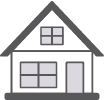 CALL:
012-3456-789
Leo pretium elit
Integer in erat eu eros faucibus congue. Phasellus sit amet massa non nisl aliquam sagittis. Nunc pharetra quis sem a vulputate. Ut sollicitudin, elit at interdum aliquet.
Auctor tortor
FAST MONEY
Proin placerat arcu eget nisi volutpat, id pharetra tortor consequat. Nulla at mauris euismod, sollicitudin ex quis, ullamcorper nulla. Duis a quam in tortor eleifend pretium.
Proin hendrerit suscipit leo. Interdum et malesuada fames ac ante ipsum primis in faucibus. Maecenas elementum leo pretium elit aliquam, nec efficitur nulla lobortis.
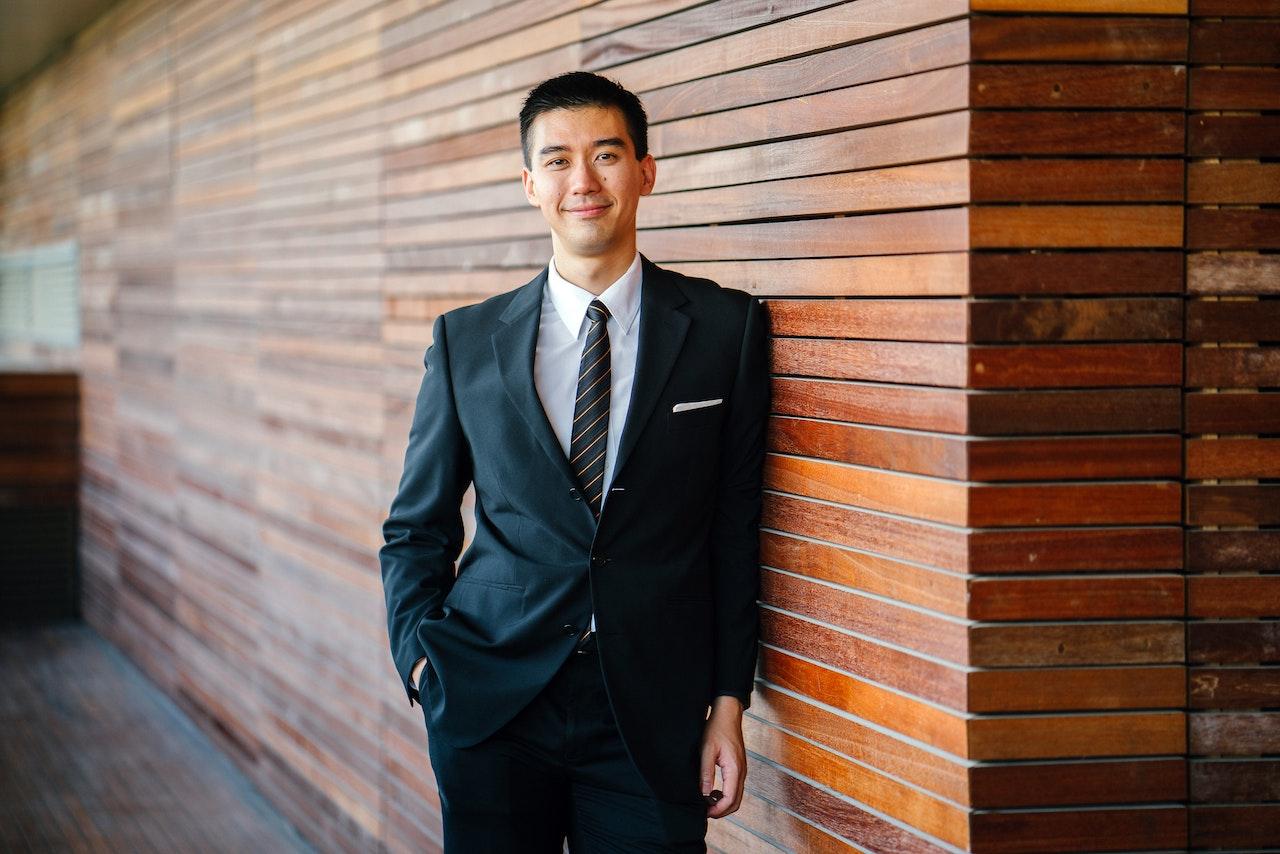 Donec vehicula
lacinia rutrum est tellus in turpis. Duis pharetra eget magna tincidunt finibus.
SERVICES
CALL 012-3456-789
Curabitur eget imperdiet diam sem, posuere 
fringilla erat 
posuere ut.
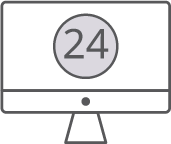 Curabitur accumsan
REAL ESTATE
Maecenas elementum leo pretium elit aliquam, nec efficitur nulla lobortis. Suspendisse potenti. Vivamus tincidunt odio risus, at porttitor orci pharetra non. Aenean ullamcorper nisl.
Class aptent taciti
Sed blandit dictum
Pellentesque faucibus, mauris id elementum euismod, ligula lectus tincidunt lacus, a accumsan diam leo non ipsum. Etiam hendrerit nibh in luctus accumsan. Phasellus semper, augue nec lacinia porttitor, dolor lectus scelerisque.
Nulla tempor suscipit purus, et euismod nibh congue nec. Morbi eget magna eu mauris fermentum molestie sit amet id mauris. Duis vehicula lobortis sagittis. Sed elementum tempus erat, nec finibus neque porttitor eu. Aenean hendrerit ex sit amet enim vulputate hendrerit.
Leo pretium elit
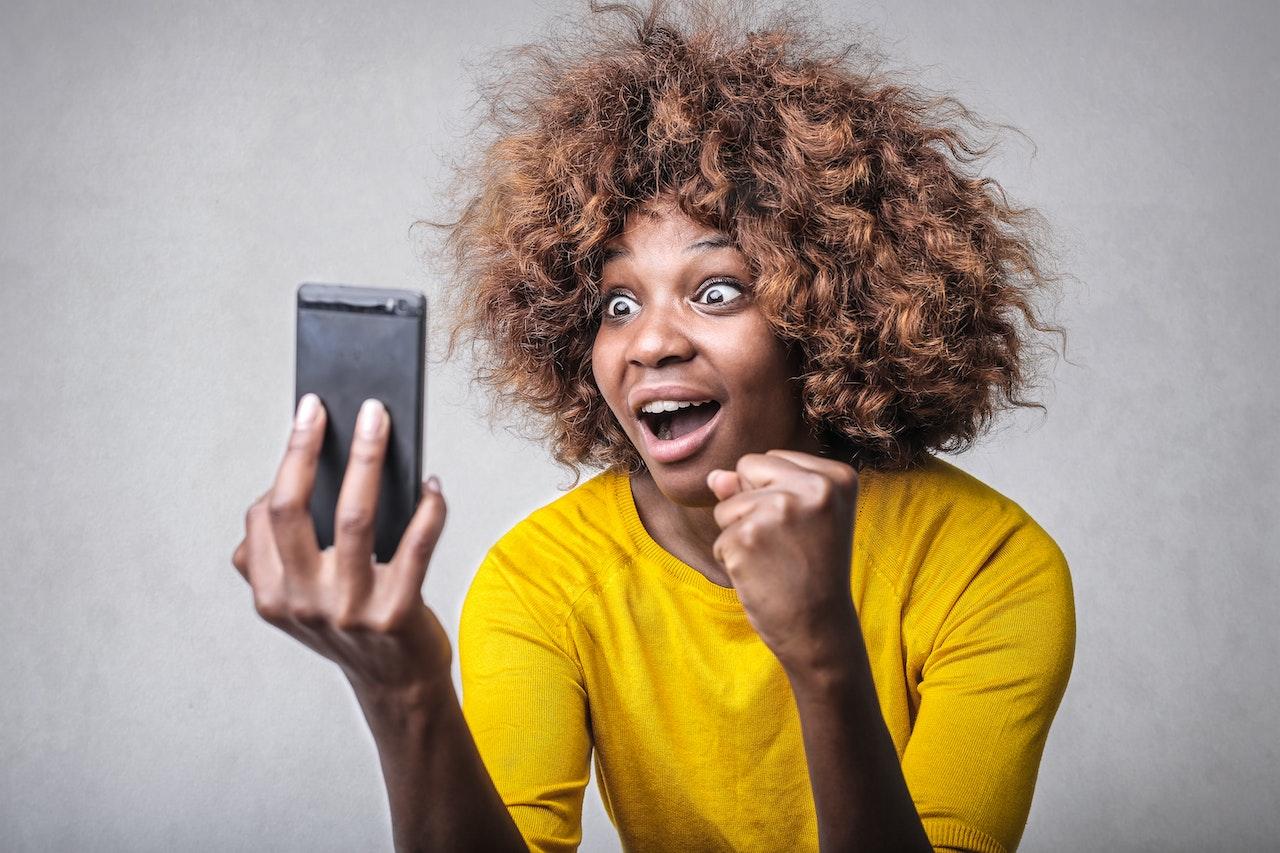 Maecenas elementum leo pretium elit aliquam, nec efficitur nulla lobortis. Suspendisse potenti. Vivamus tincidunt odio risus, at porttitor orci pharetra non. Aenean ullamcorper nisl in risus tempor fermentum.
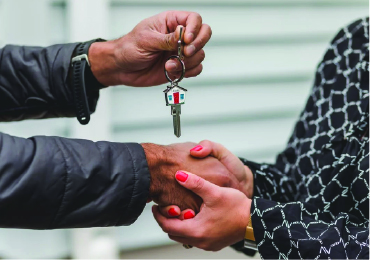 NAM CONDIMENTUM
Ullamcorper erat non
Maecenas elementum leo pretium elit aliquam, nec efficitur nulla lobortis.
Nulla pharetra enim sed tortor eleifend convallis. Vestibulum ante ipsum primis in faucibus orci luctus et ultrices posuere cubilia curae; Mauris sed dictum felis.
Sed at nulla in velit
Suspendisse potenti. Vivamus tincidunt odio risus, at porttitor
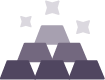 Proin ut orci facilisis, commodo purus nec, aliquet eros. Mauris eu dui aliquet ante rhoncus volutpat vitae ut dui. Maecenas massa dui, varius ut magna nec, ullamcorper congue sapien. Nulla rhoncus mi sed ante congue tincidunt in condimentum mauris. Suspendisse eu lacus eu.
Phasellus semper, augue nec lacinia porttitor, dolor lectus scelerisque diam, sit amet convallis neque libero mollis nisl. Sed at nulla in velit tempus vestibulum id eu eros. Cras hendrerit lobortis magna eu cursus.
pharetra non. Aenean ullamcorper nisl in risus tempor fermentum.
T: 012-3456-789
T: 012-3456-789
Call Now!